What is Race-Based Trauma and Why Does it Matter? Julie Luong  	       MSW Candidate    	         University of Washington, Tacoma 		Luongj@uw.edu
Goal Statement
To implement culturally responsive treatment approaches and resources in a clinical setting to promote equity, diversity, and inclusivity for AAPI clients seeking mental health services/treatment
Background 
The problematic, biased, and misleading media coverage of COVID-19 has led to increased rates of racial discrimination and sinophobic attitudes towards Chinese nationals and people of Asian origin
Former President Trump repeatedly referred COVID-19 as the ‘Chinese virus’ or ‘China virus’
Studies have shown that race-related stress and perceived discrimination in AAPIs experience an increase of: psychological distress, suicidal ideation, anxiety, and depression

Theoretical Frameworks
Social Identity Theory: framework that suggests that how individuals view themselves within their own social groups 

Othering Theory: framework that references a dominant group marginalizing a non-dominant group in some way.

Needs Statement:
Social workers needs skills and knowledge to understand, acknowledge, and address racial-based trauma among members of the AAPI community post COVID-19 and provide culturally responsive treatment
Intervention 
A two hour  workshop that will provide an overview of race-based trauma, an introduction of two clinical interventions such as compassion meditation and microinterventions, and opportunity for role-playing exercises.

This workshop will discuss the four components of microinterventions: 

 making the ‘invisible’ visible
disarming the microaggression
educating the perpetrator
seeking external reinforcement or support (Litam, 2020).
Outcome 1:
Social workers are able to identify what is racial based trauma among clients and how to provide resources and treatment recommendations in their mental health agency 

Indicator A:
Knowledge and skill of two cultural sensitive strategies to heal race based trauma in AAPI’s (Litam, 2020
Indicator B:
The retention of mental health services when the client continues to see their assigned counselor at the beginning of their treatment by consistently attending their scheduled appointments  

Outcome 2:
Social workers are able to utilize cultural competent clinical methods in the field to better serve AAPI community post COVID-19.
Indicator A: 
Ability to use compassion meditation effectively in practice for clients that are seeking mental health treatment (Litam, 2020)

Indicator B:
Social workers demonstrate their competency and confidence of utilizing microinterventions when serving AAPI clients when receiving mental health treatment services
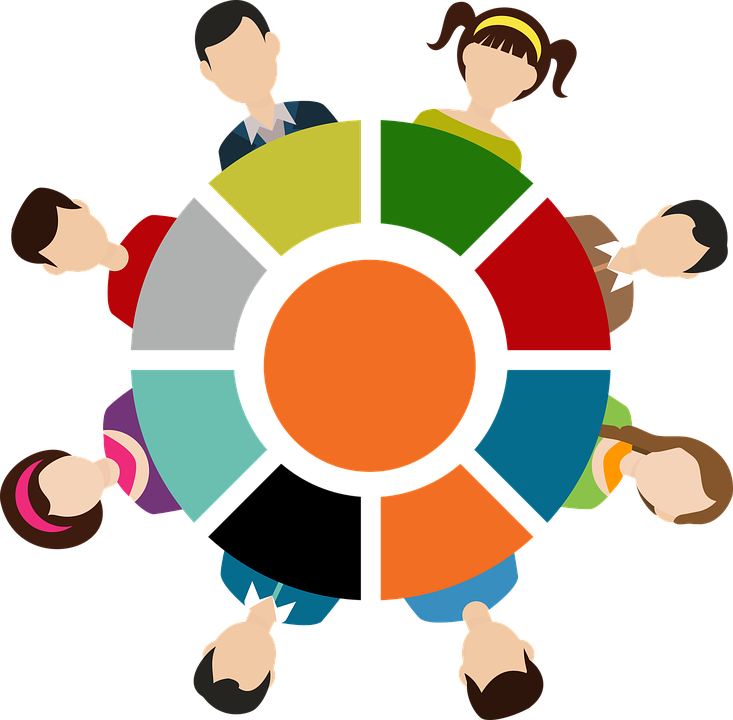 References
Chae, D., Yip, T., Martz, C., Chung, K., Richeson, J., Hajat, J., Curtis, D., Rogers, L., &
LaVeist, T. (2021). Vicarious racism and vigilance during the COVID-19 pandemic: Mental health implications among asian and black americans. Public Health Reports, 136(4), 508-517.
Gover, A., Harper, S., & Langton, L. (2020). Anti-asian hate crime during the
COVID-19 pandemic: Exploring the reproduction of inequality. American Journal of Criminal Justice, 45(4), 645-667.
Litam, S. (2020). “Take your kung-flu back to Wuhan”: Counseling Asians, Asian Americans,and Pacific Islanders with 
race-based trauma related to COVID-19. The Professional Counselor, 10(2), 144-156.

.